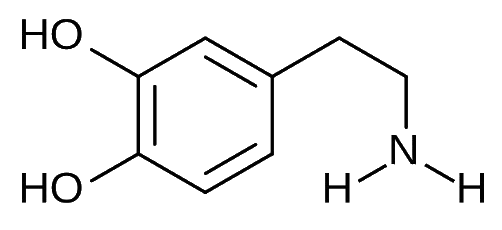 Mental Arithmetic!
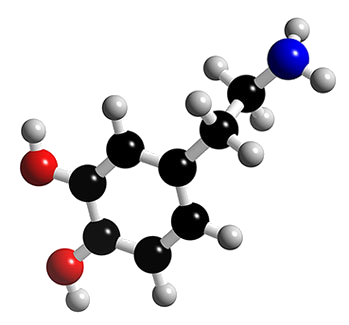 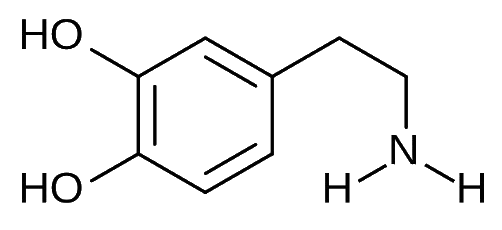 Letters & Numbers
Six ‘random’ numbers are drawn consisting of a nominated quantity of ‘large’ and corresponding quantity of small numbers.
No Repeats
Repeats Allowed
Large: {25, 50, 75, 100}
Small: {1, 2, 3 … 9, 10}
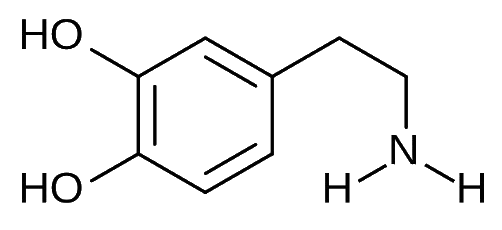 Letters & Numbers
A three digit target number is generated. 
Contestants use the numbers and basic operations: { + –   ( ) } 
Form an equation equal, or as close as possible, to the target number.
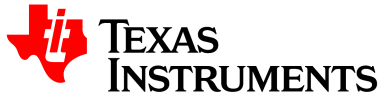 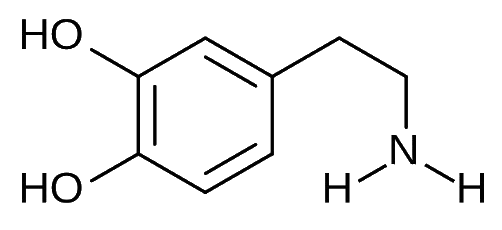 Letters & Numbers
Let’s play a game!
60 seconds on the clock!
100 Pts = Exactly correct
One point is deducted for each unit away from the target number.
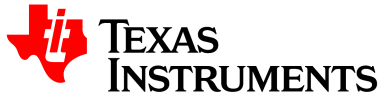 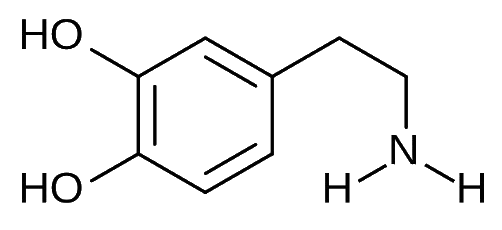 Letters & Numbers
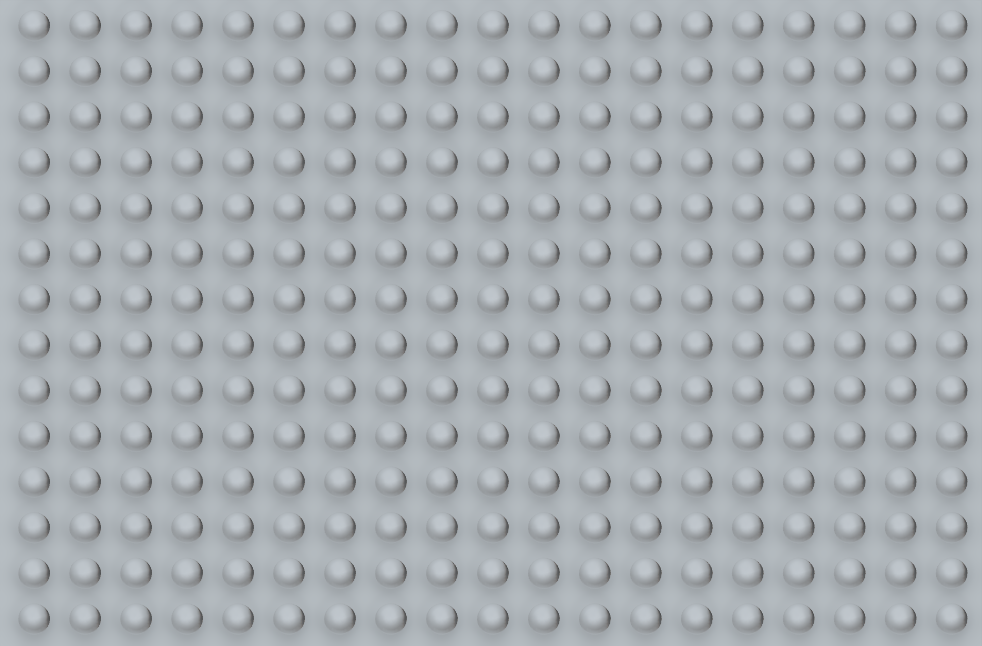 651
75
25
3
5
7
2
START
STOP
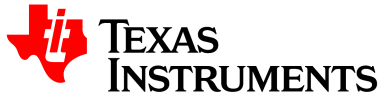 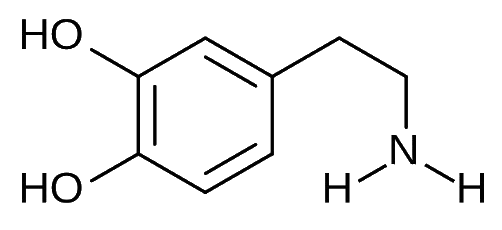 Letters & Numbers
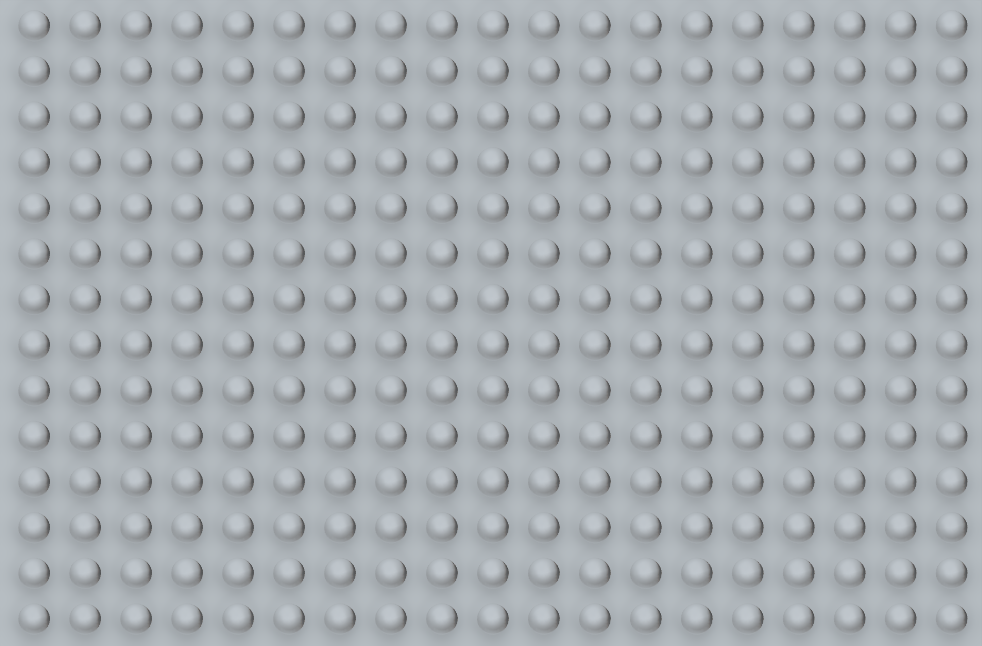 478
75
50
2
4
9
4
START
STOP
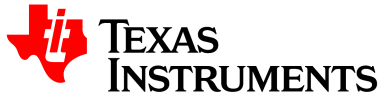 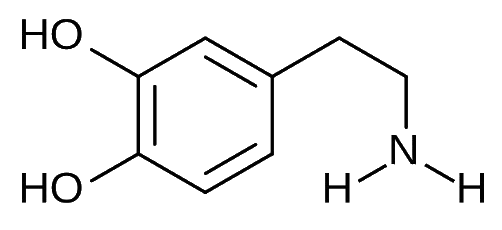 Letters & Numbers
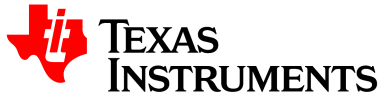